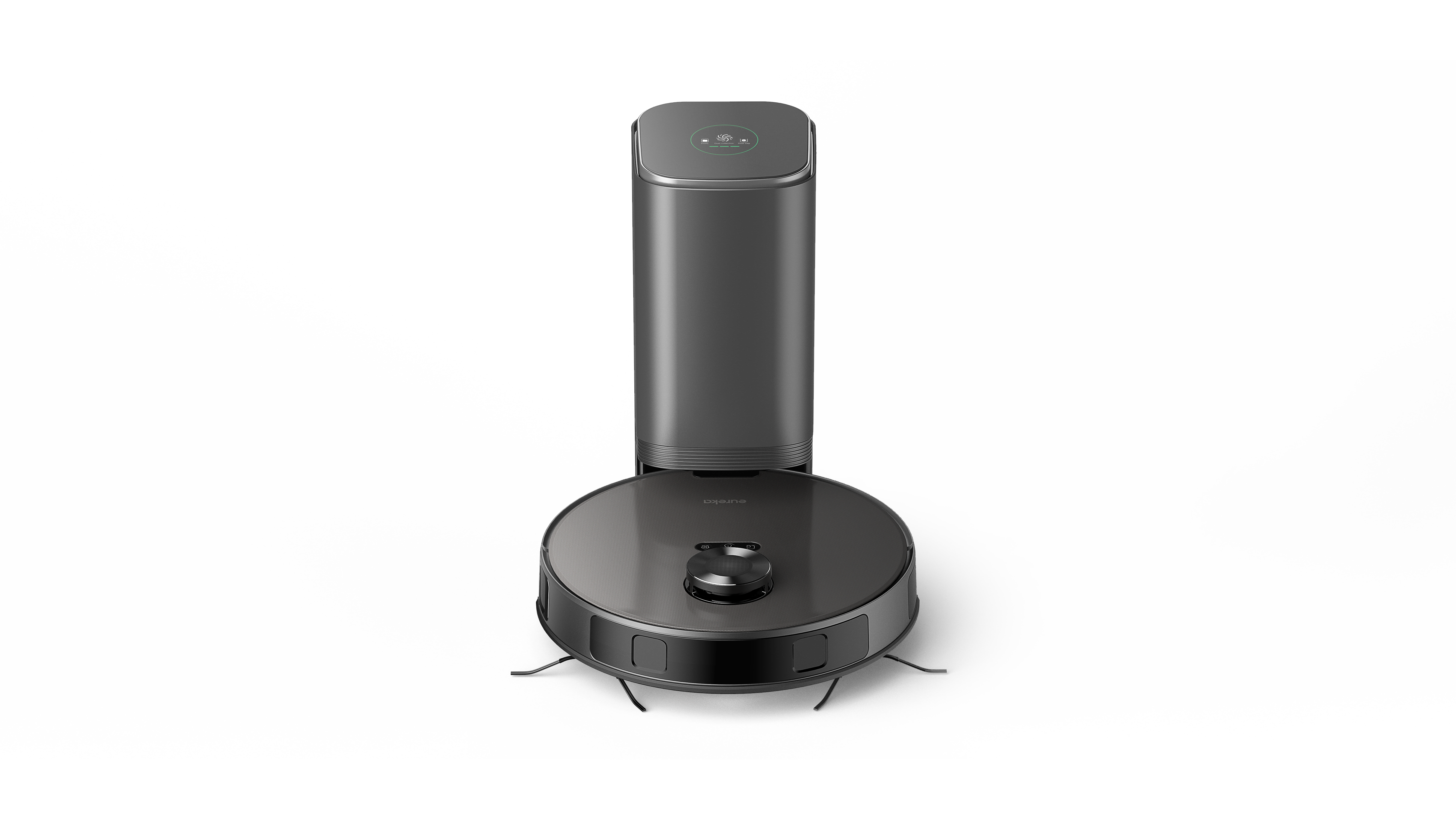 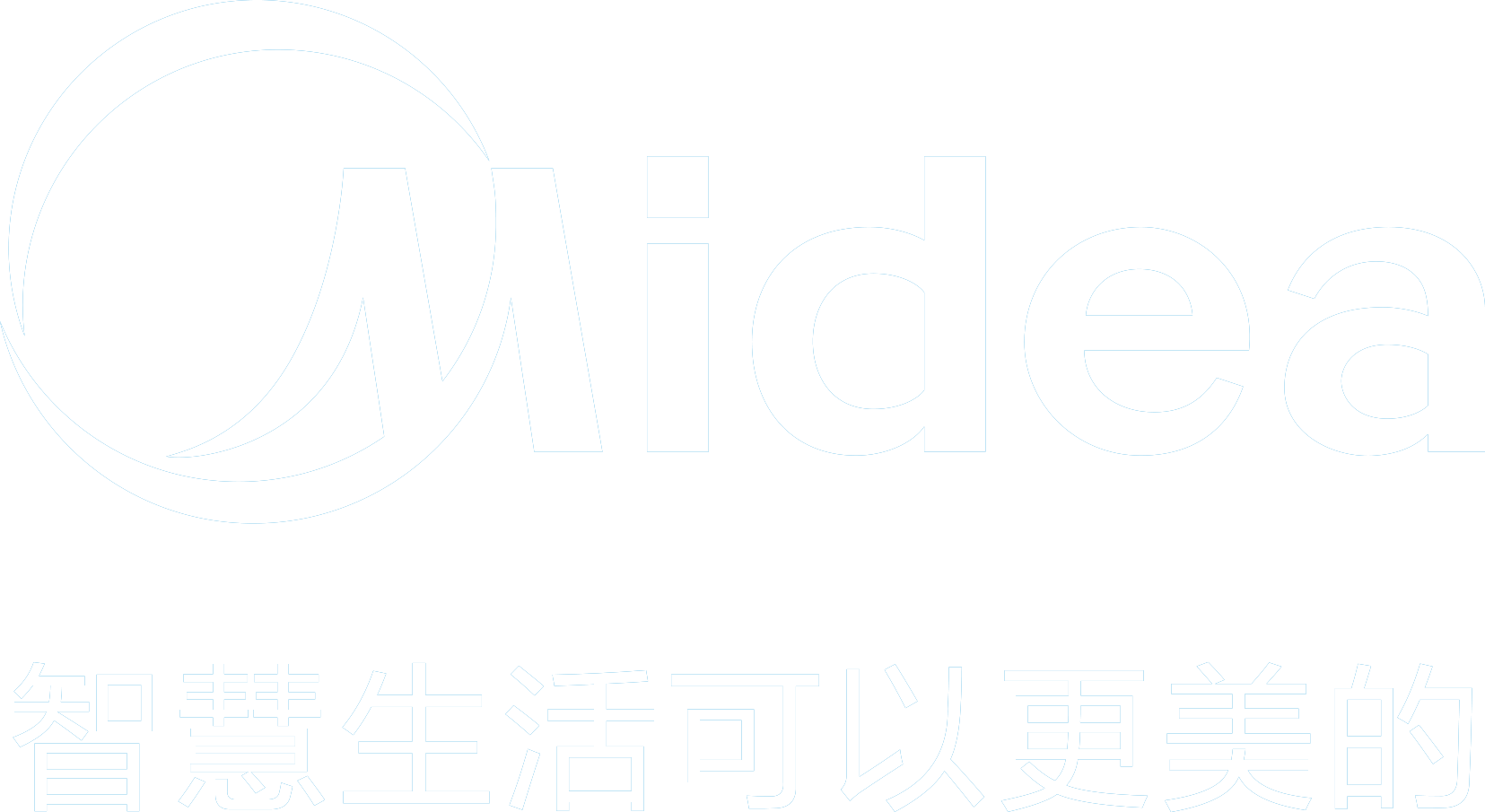 eureka

NER900
S9E
Source From: Nico Ren
Speaker: Felix
Speaker name and title
[Speaker Notes: The robot has bot lunch yet, 
but it is still very important to know it first.

Mainly focus on the product itself]
Contents
NER900
02
03
01
Appearance design
Core Selling points
Secondary selling points
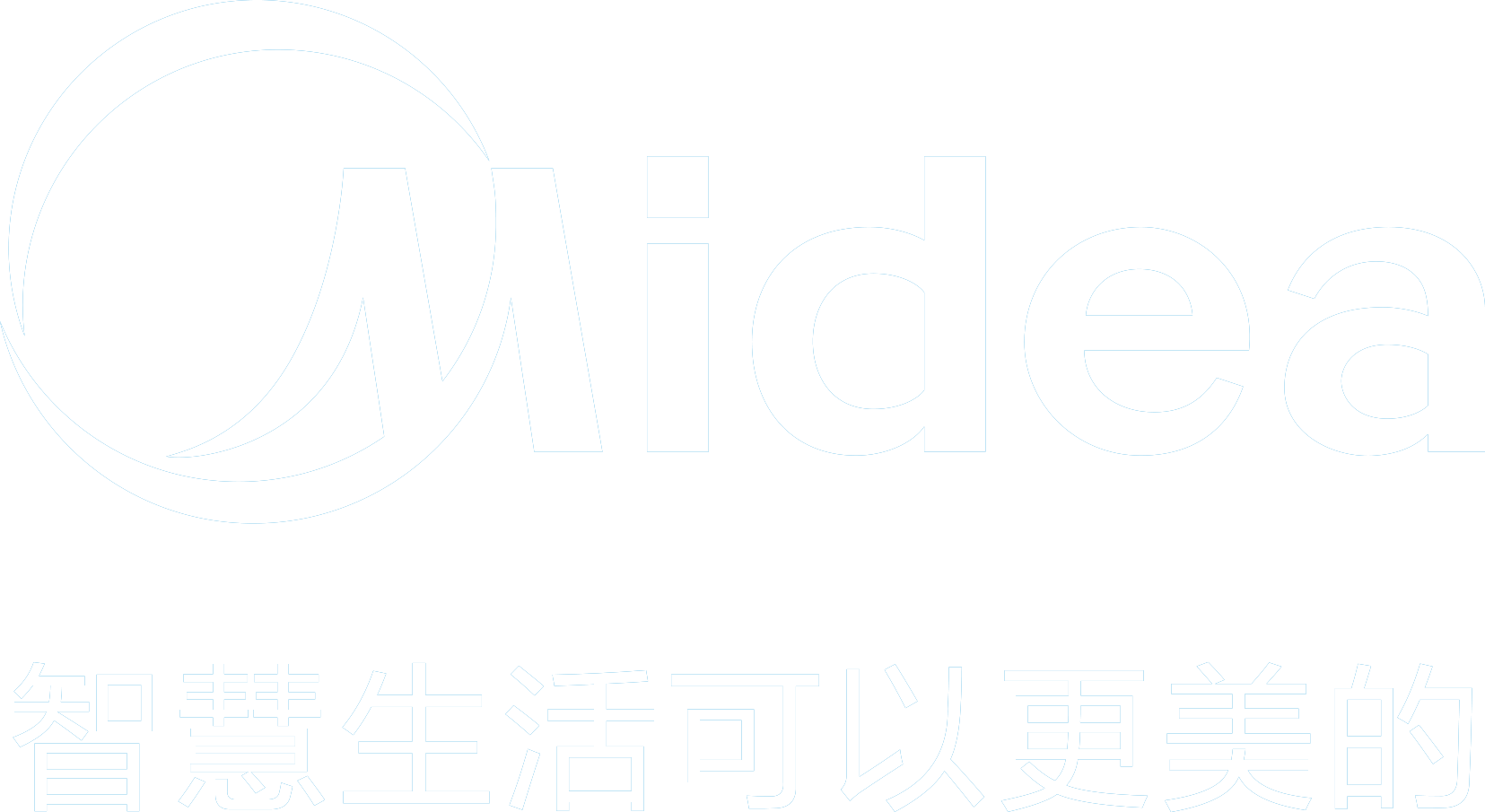 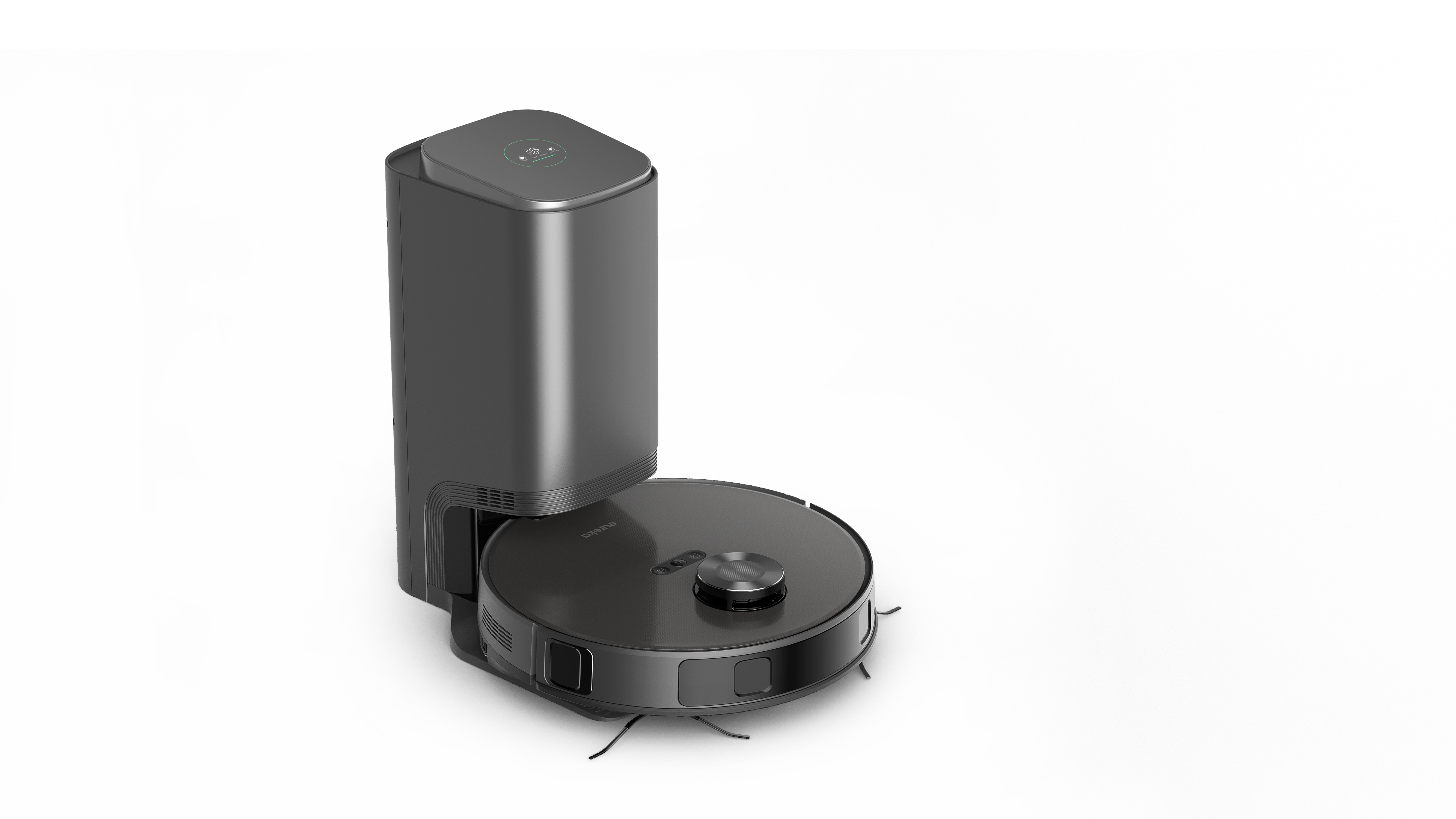 01
Product appearance
NER900
[Speaker Notes: In the first part, I will introduce the appearance of the S9E.

And with some comparison with the other product.]
Screen
Release button
Dust collect station:
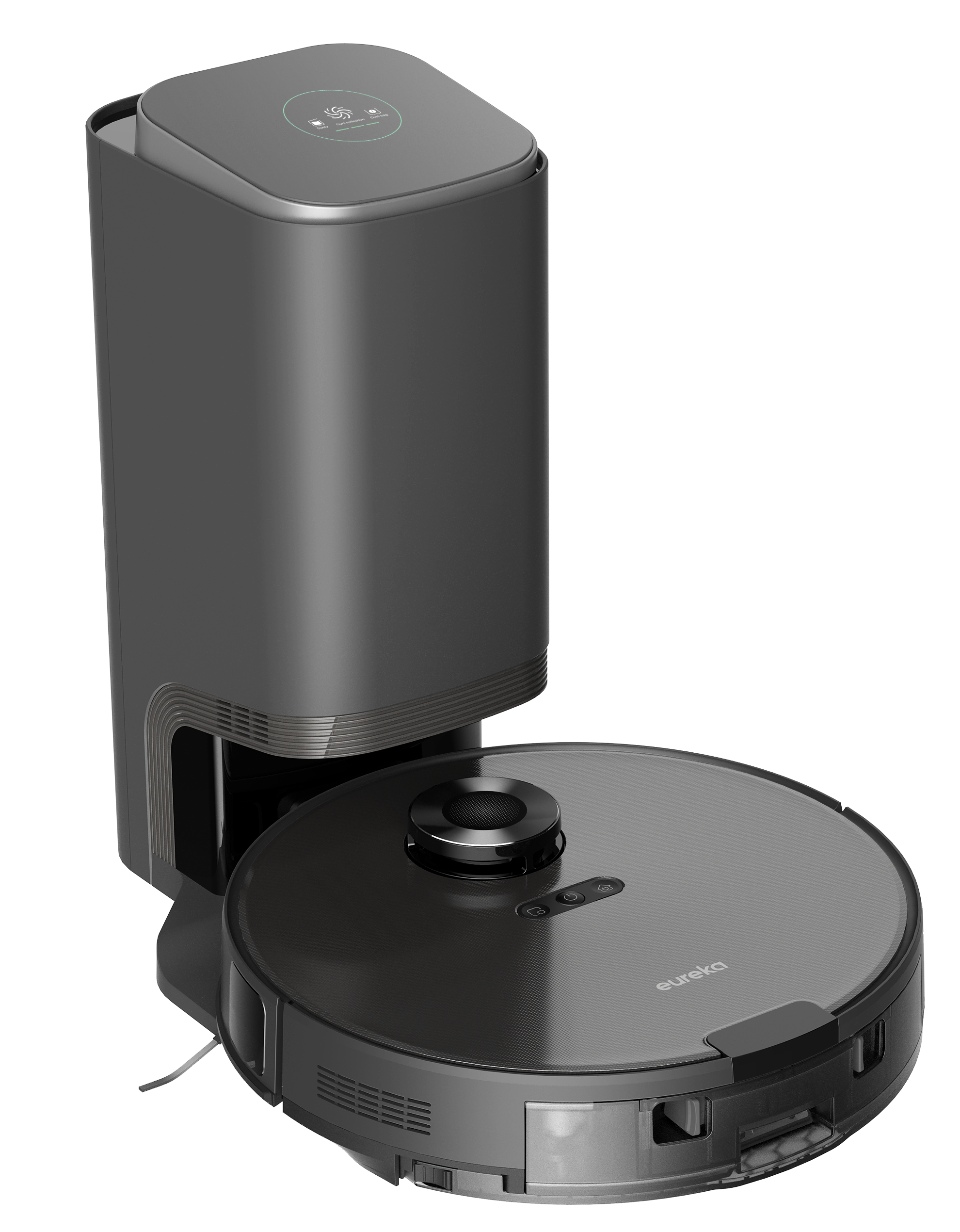 Recharge signal transmitting area
Power button: Tap to turn on the robot
Navigation module：LDS navigation, accurate mapping
Water tank with auto-lifting mop：
Stable water output, automatically lift the mop as encountering the carpet
Dust collecting pipe：
Differ from the S8+, S9e collect dust at the back of the machine
NER900 Product appearance
[Speaker Notes: Dust collect station: Charging & dust collection

Screen：shows whether the station is On/Off，dust collecting data and hints errors

Release button：Tap to release the cover plate

Recharge signal transmitting area]
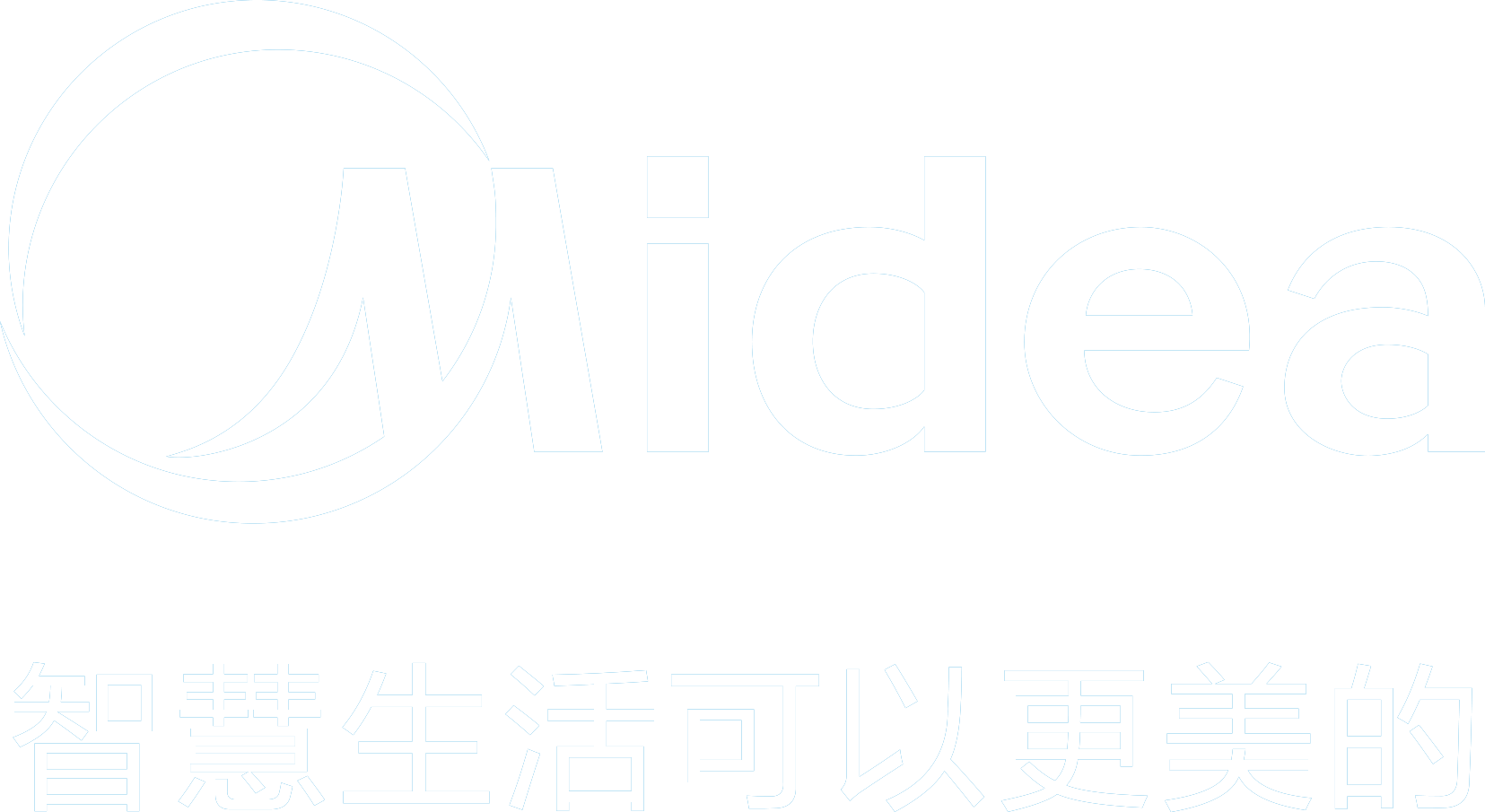 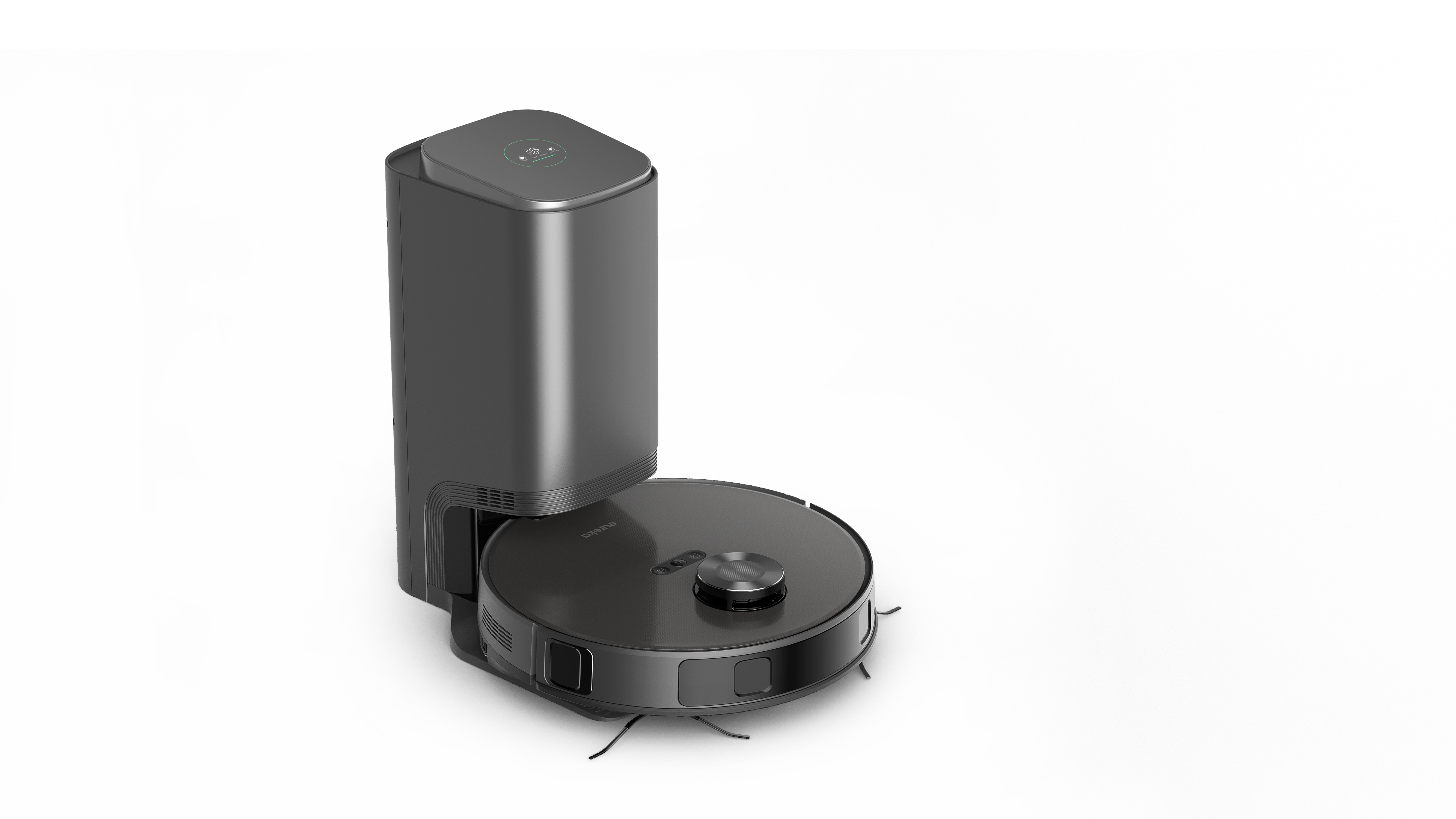 02
Core selling points
NER900
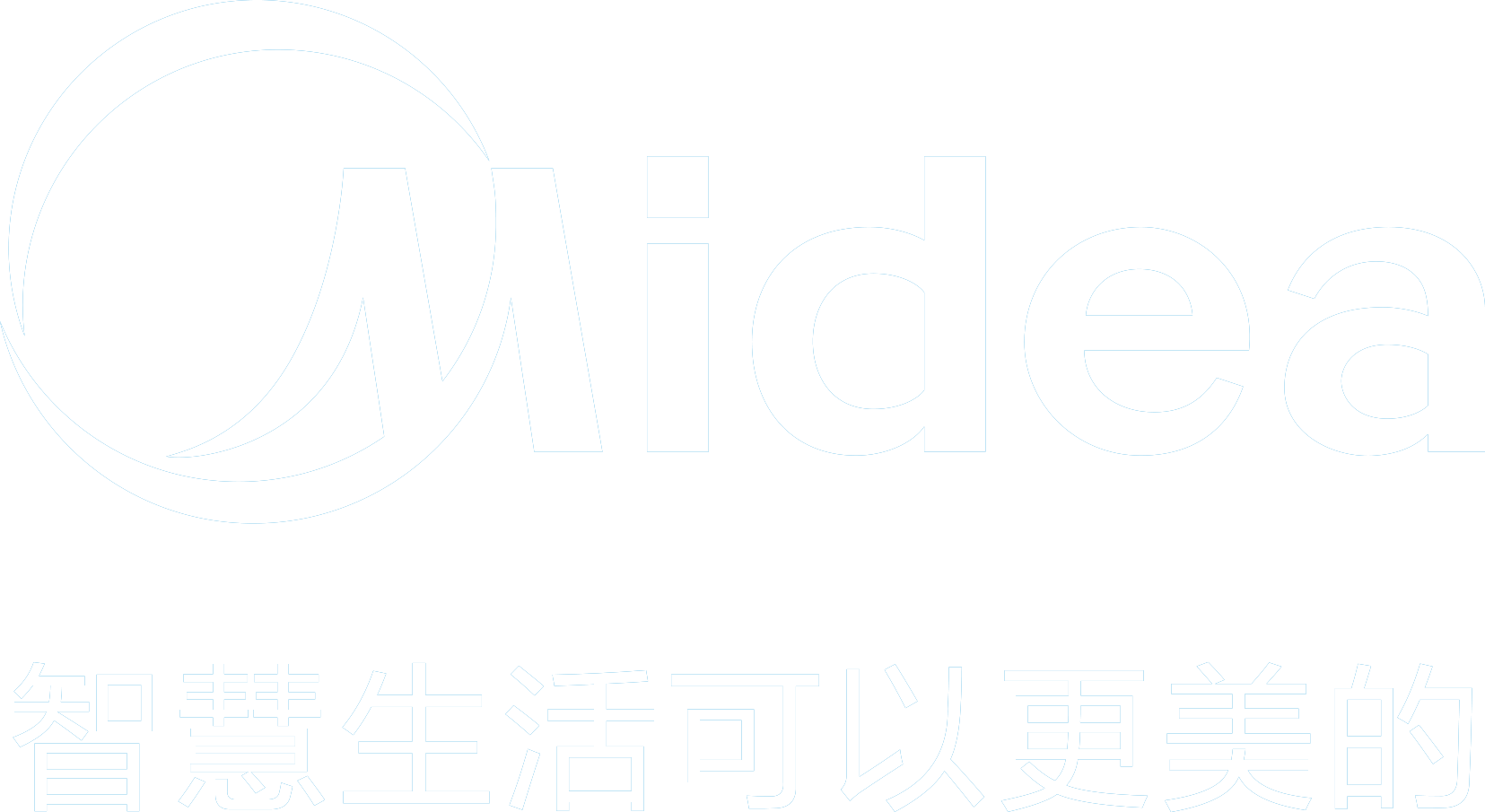 Sore points to solve
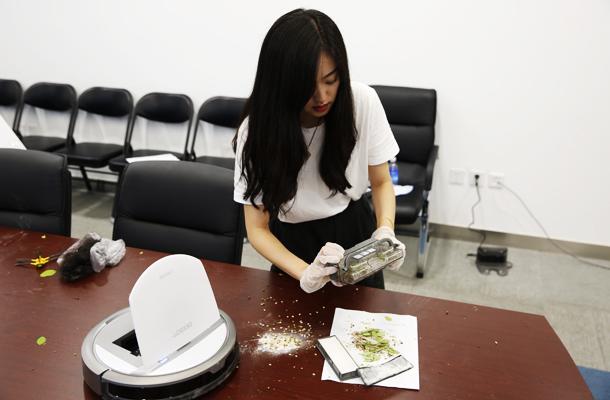 Cleaning dust is easy to get your hands dirty, wanna free your hands？
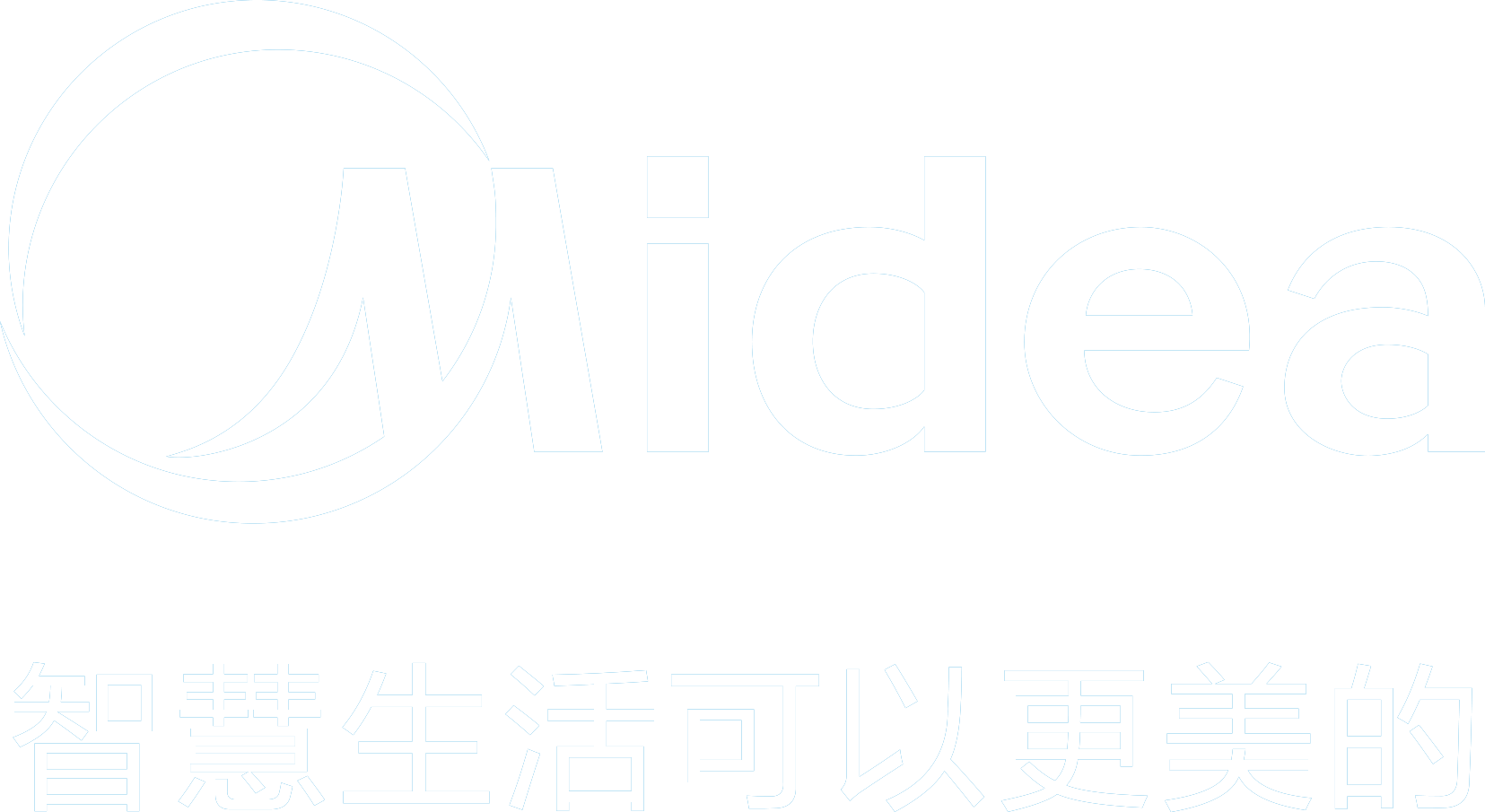 1.
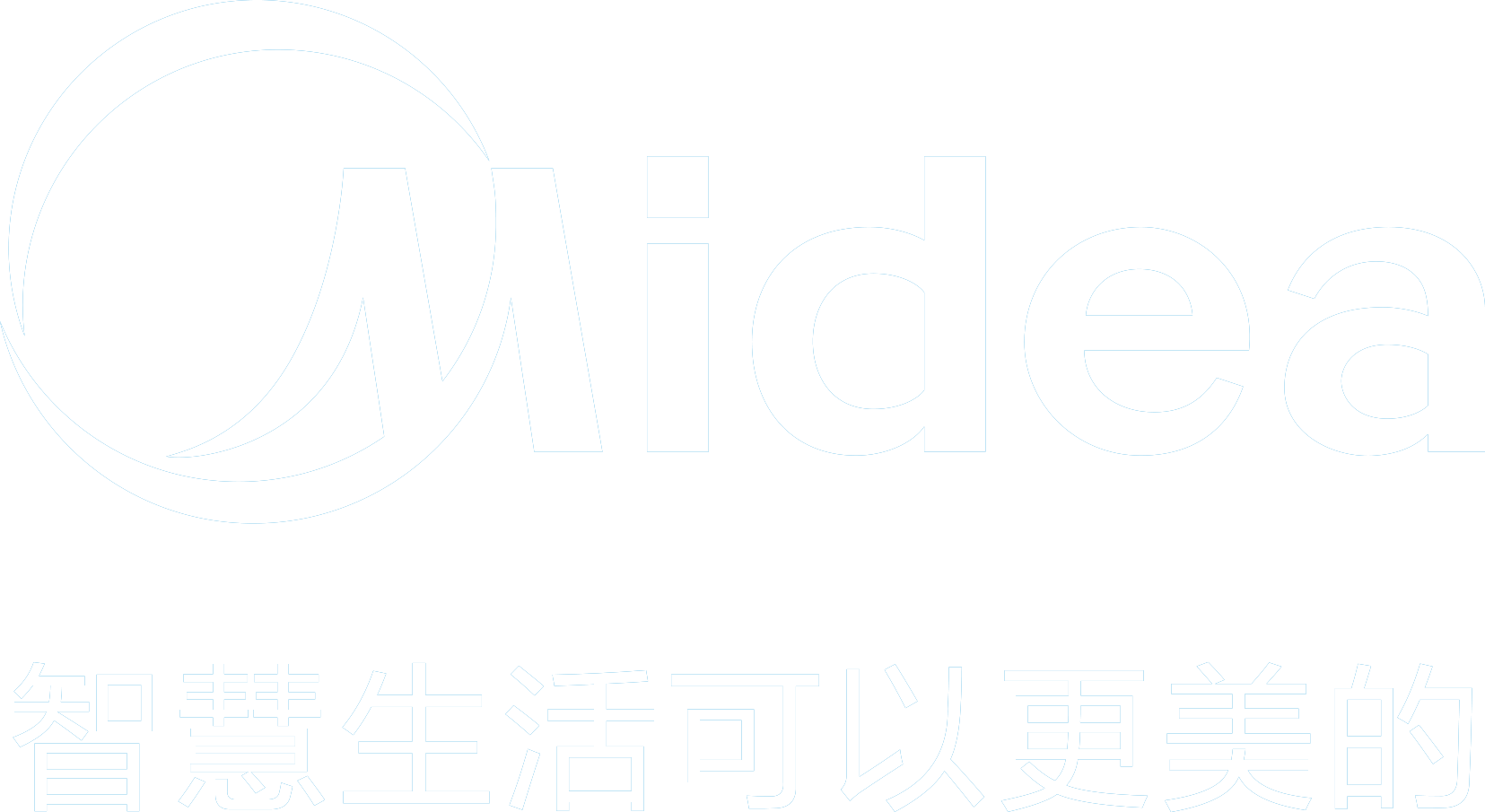 S9E series adopts a new post-extraction dust collection, cleaning rate over 90%, finish dust collection within 9 sec, free your hands and care for family health.  
Equipped with 700Watt high-power motor, 19,000Pa strong suction, rapid dust collection.  
2.5L large capacity dust bag, multi-layer sealing, no need to change for 30 days, automatically collecting dust, reminder for full dust
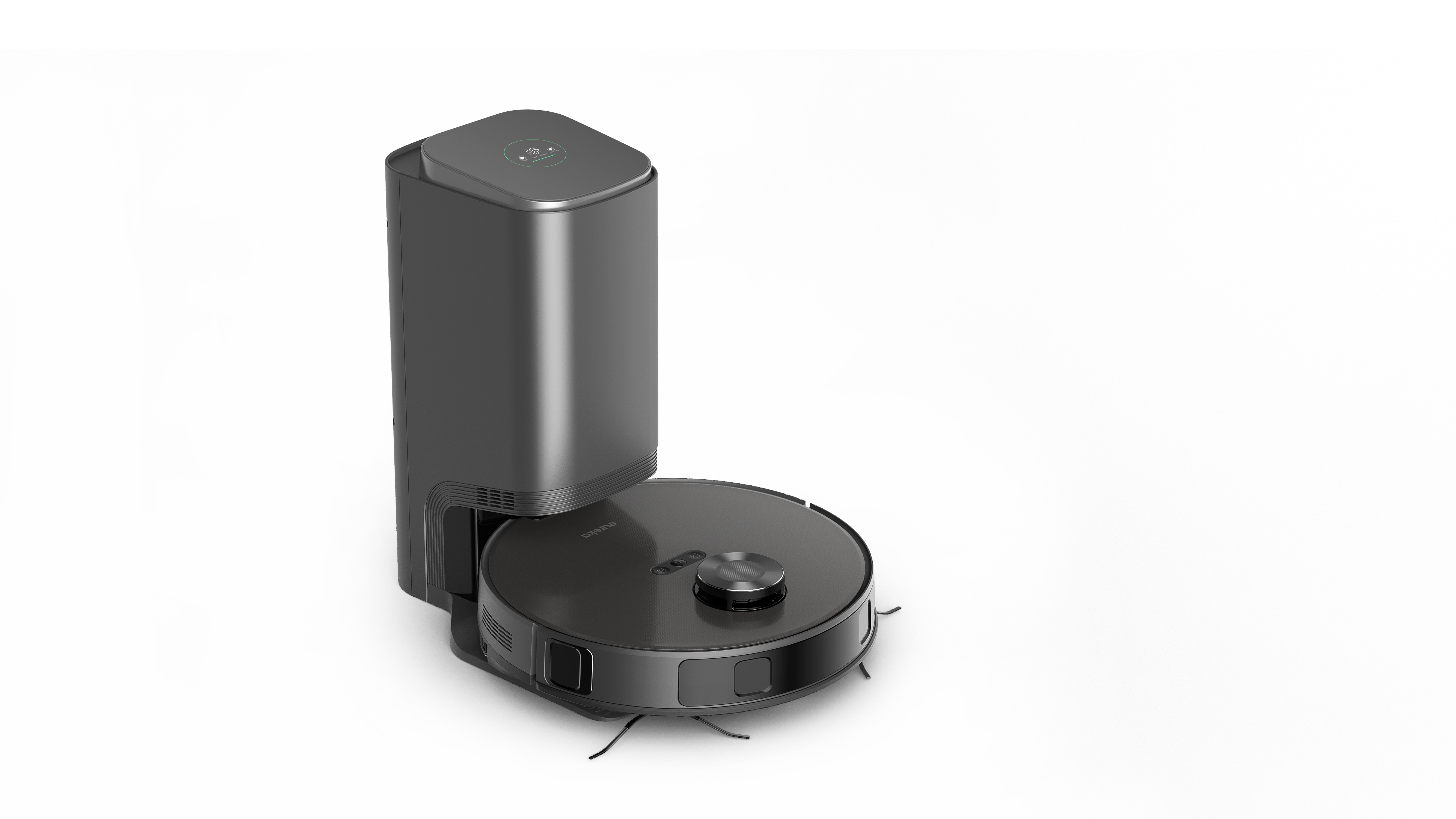 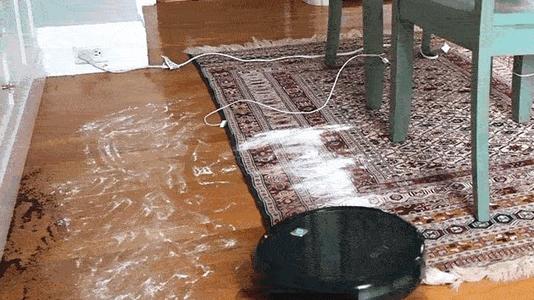 2.
Difficult to remove stubborn stains
Distributing water on the carpet
Mop cannot be cleaned in time, which could do damage to the wooden floor
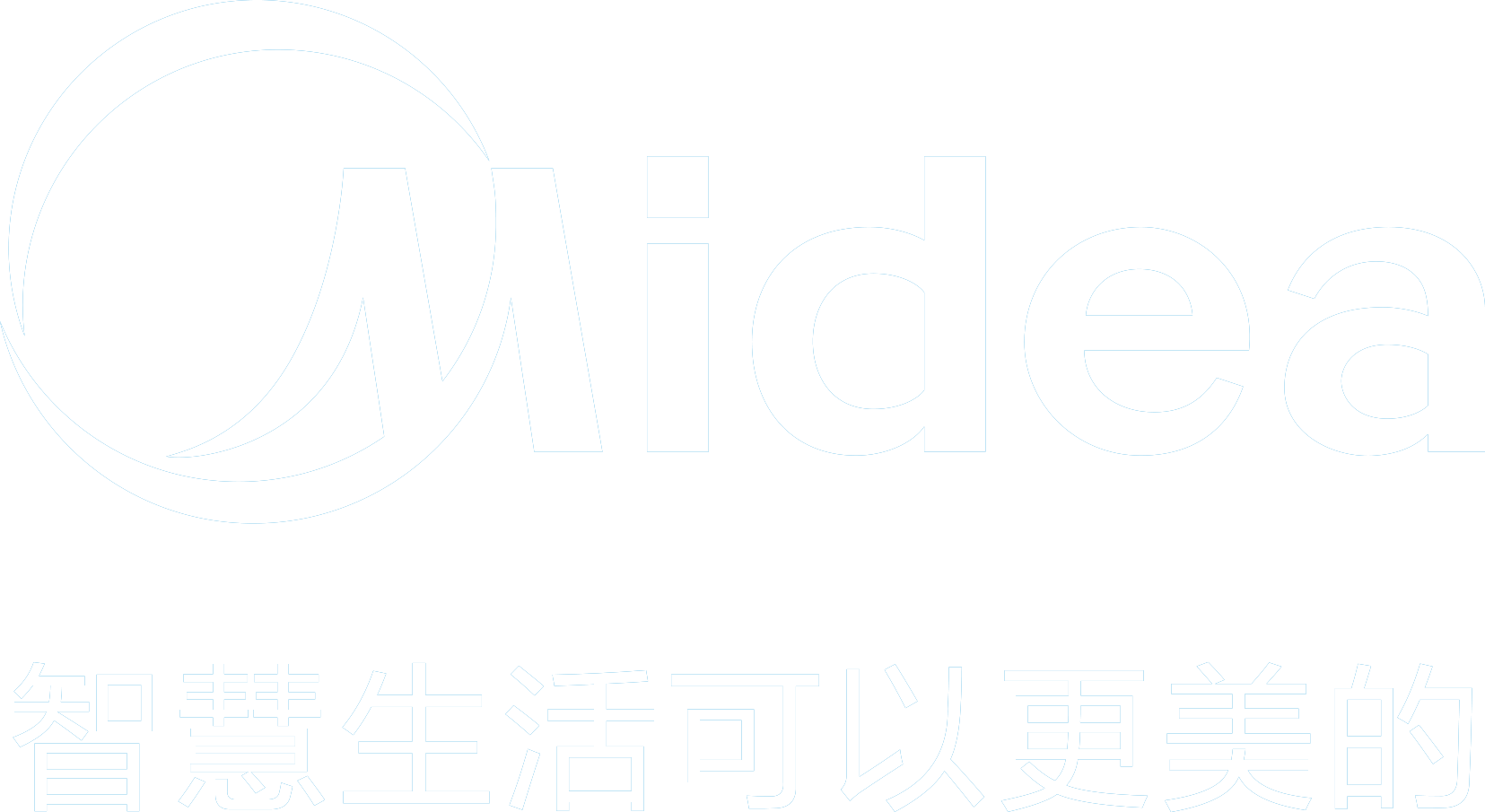 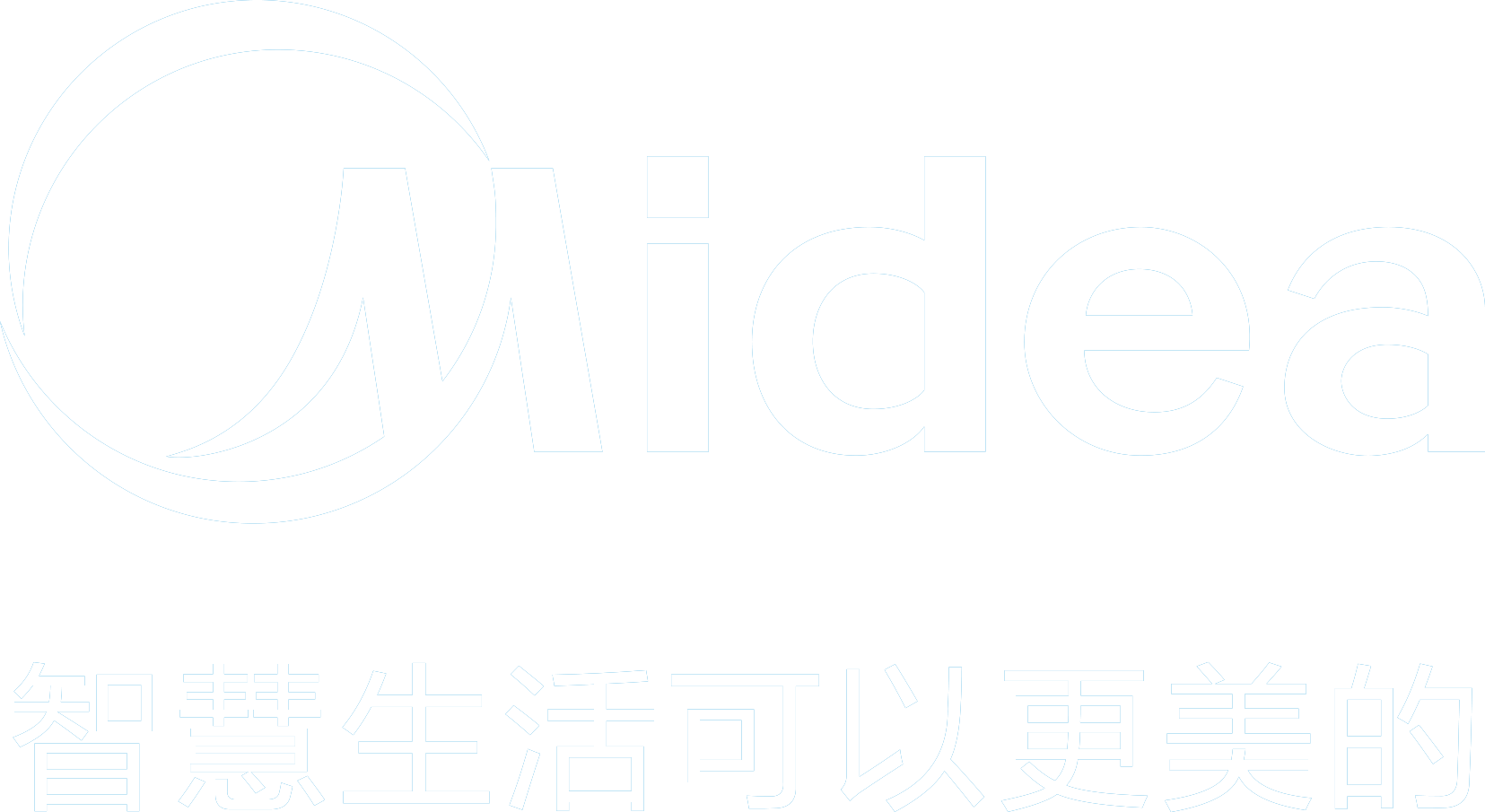 Enhancing Pressure Downward
Enhancing pressure for 4N to remove stubborn stains

Auto-lifting Mop
Auto-lift the mop when encountering the carpet and strengthen the suction 
Lifting the mop when charging
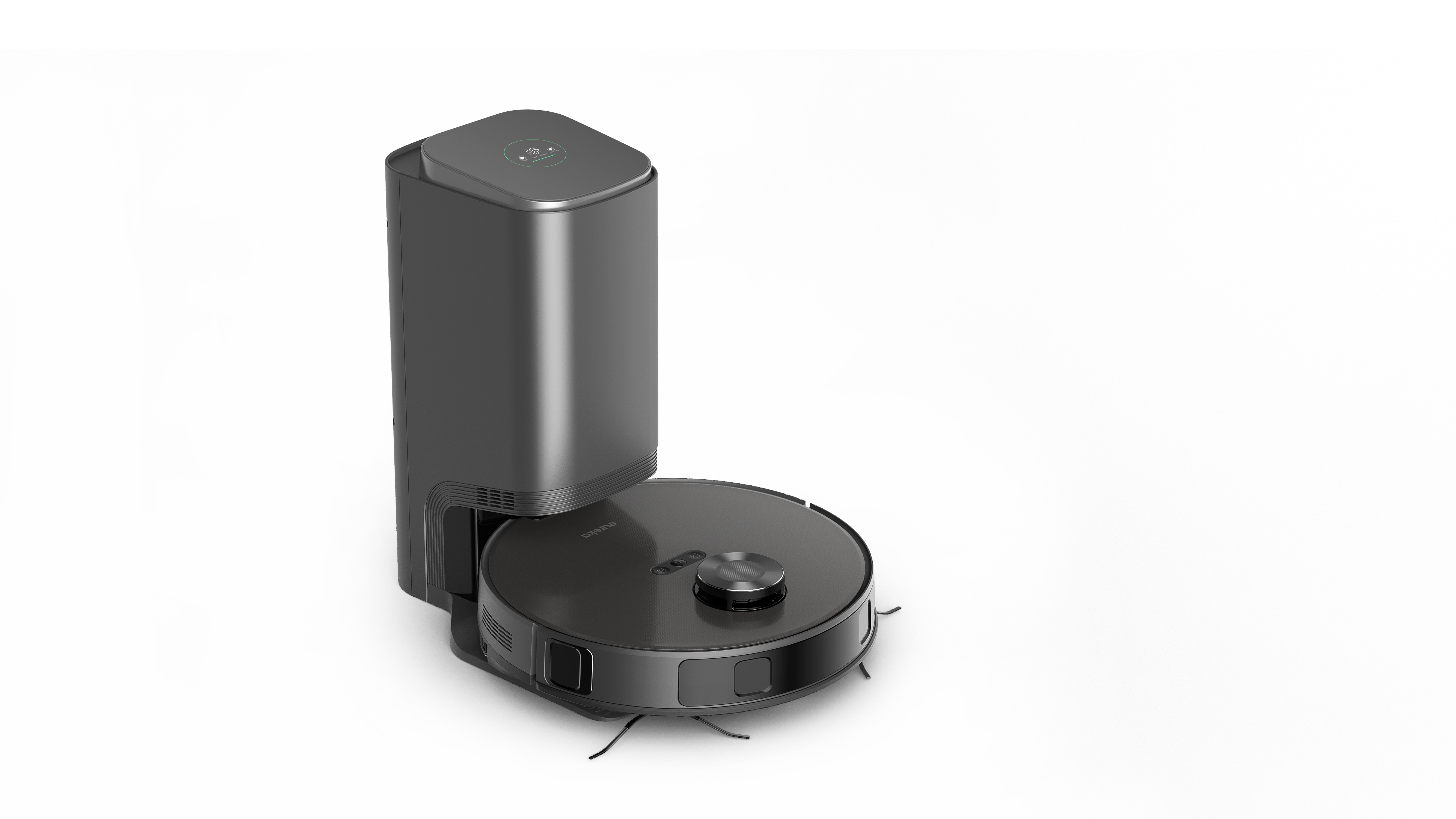 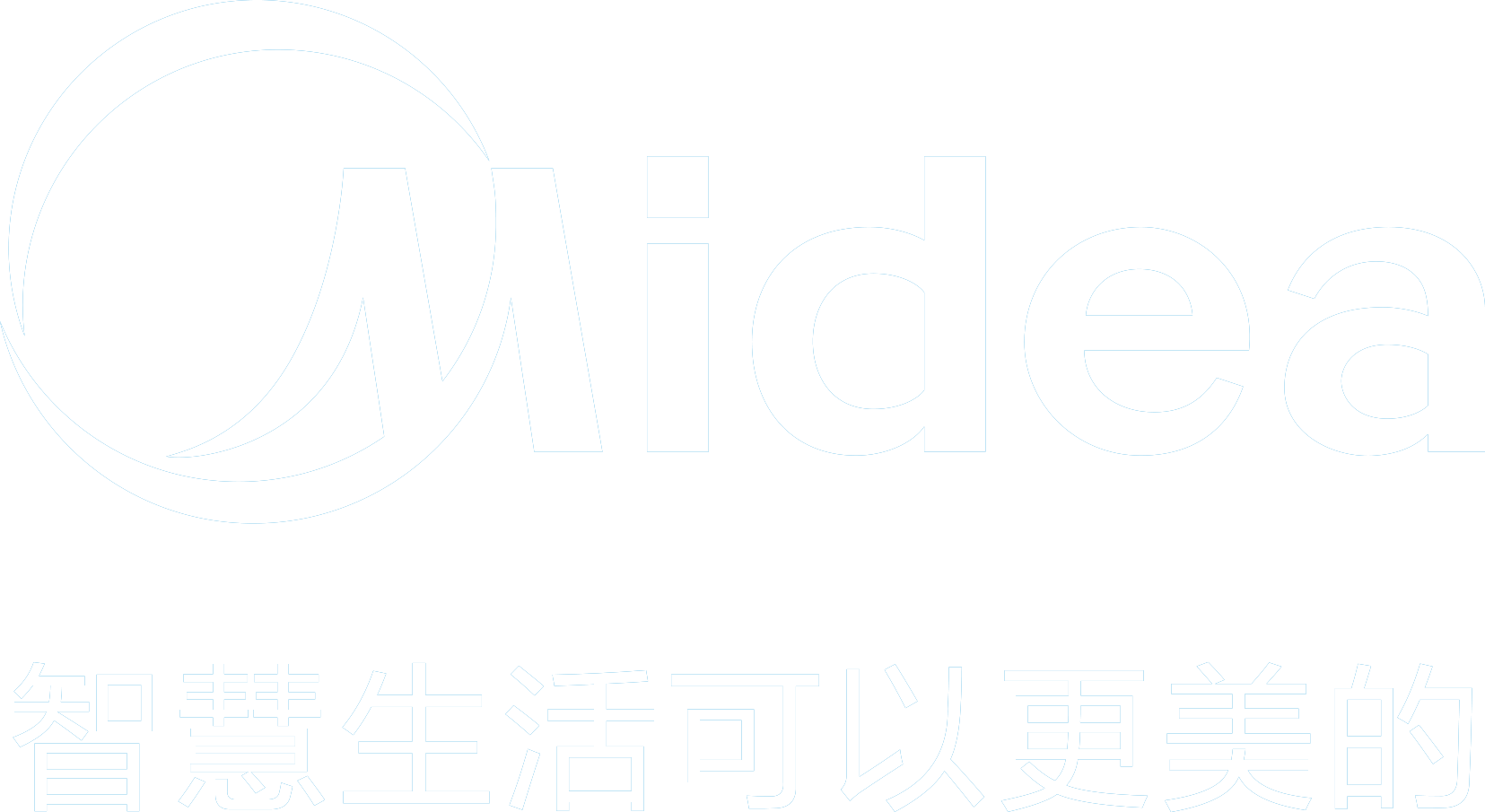 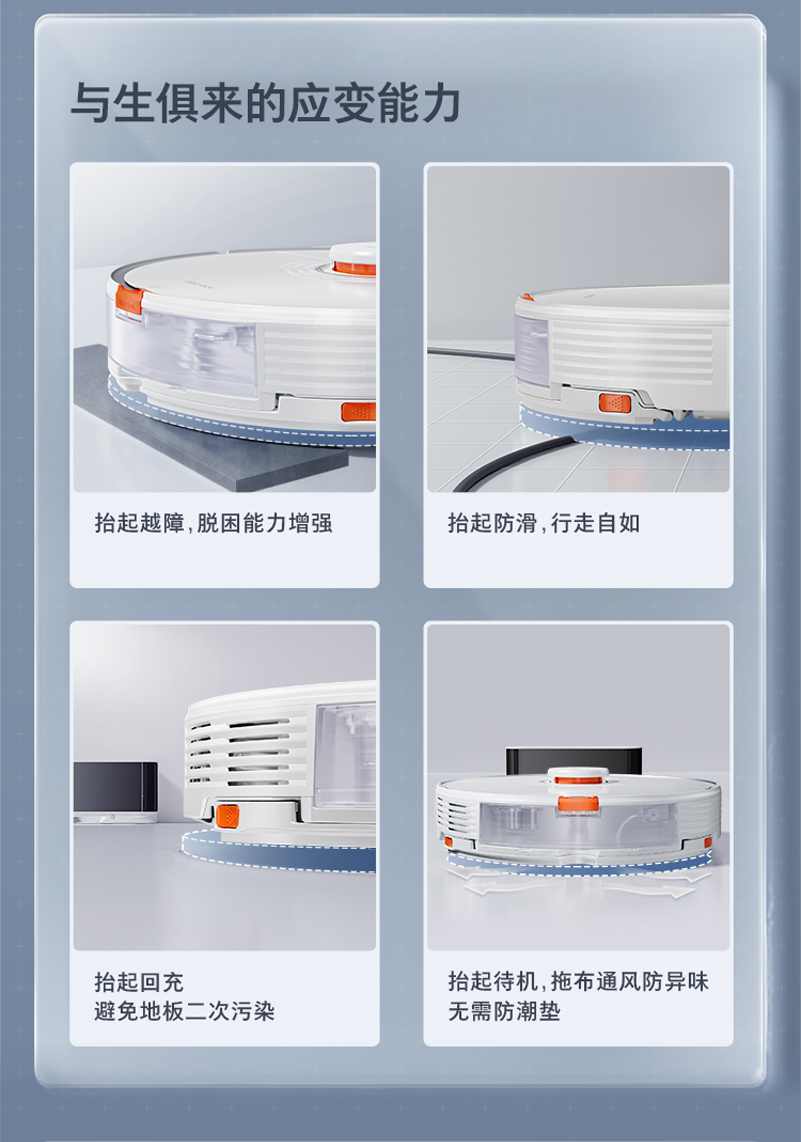 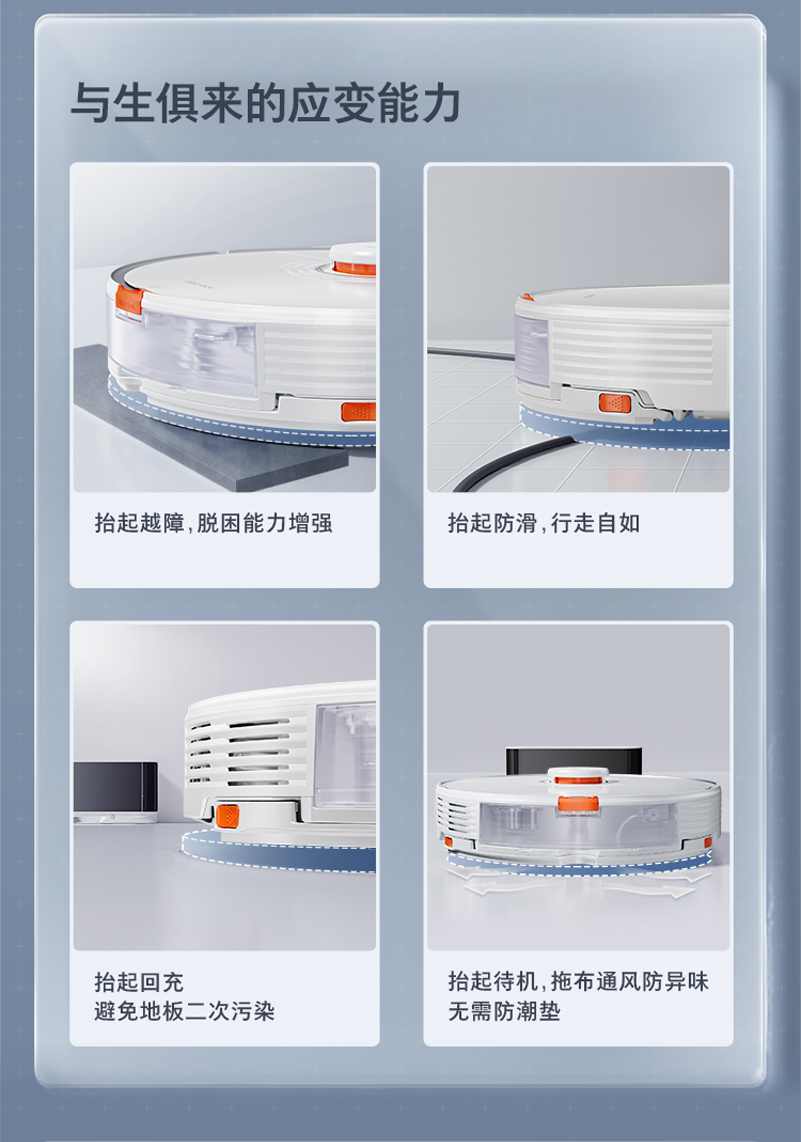 "Lifting" over obstacles, enhancing the ability to get out of trouble
"Lift" anti-slip, walking smoothly
"Lift" charging to avoid secondary pollution of the floor
"Lift" to stand by, the mop is ventilated and odor-resistant, no moisture-proof pads required
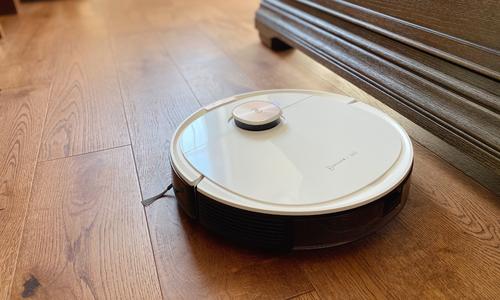 3.
Not smart enough &
Need additional help？
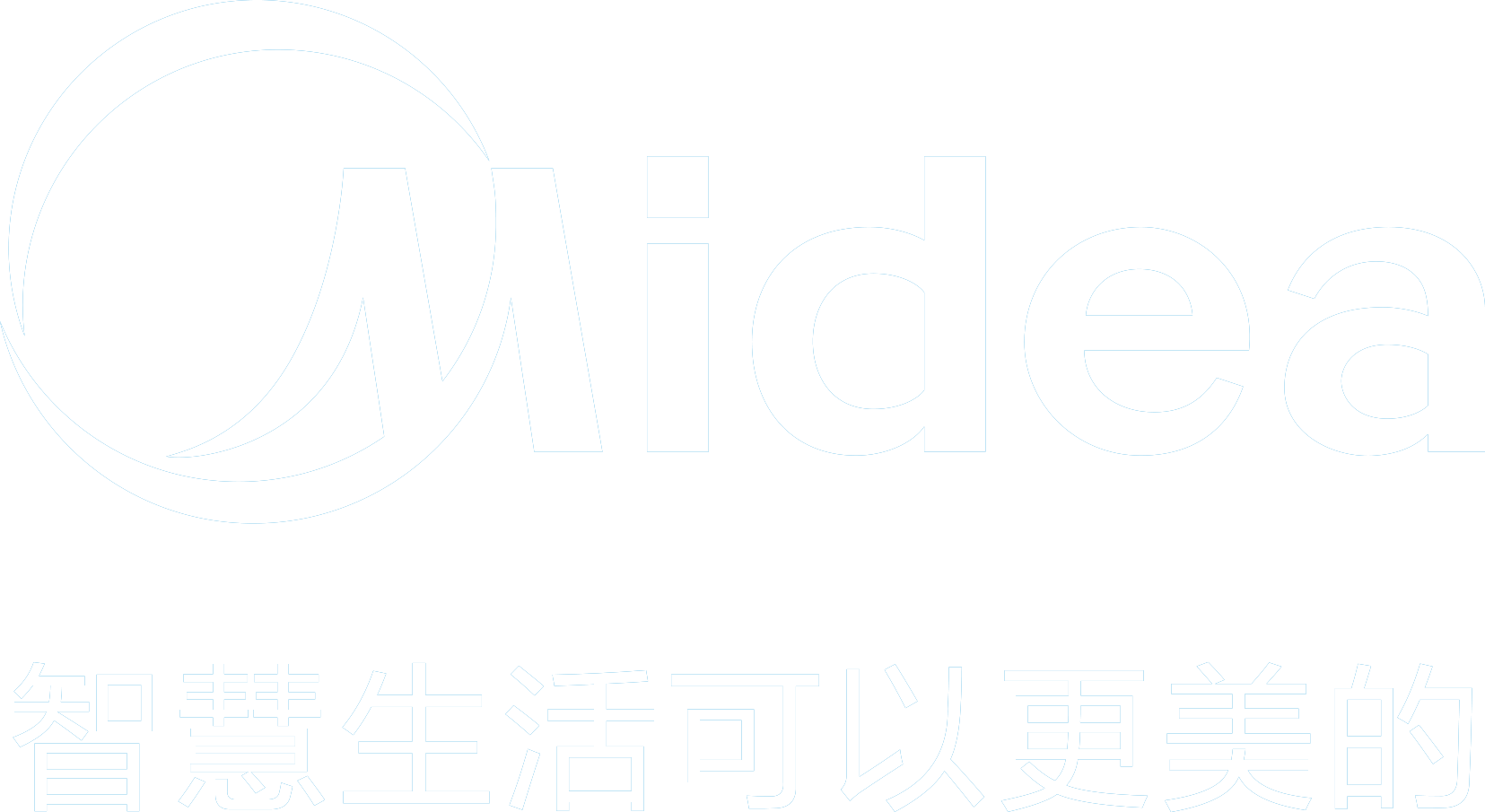 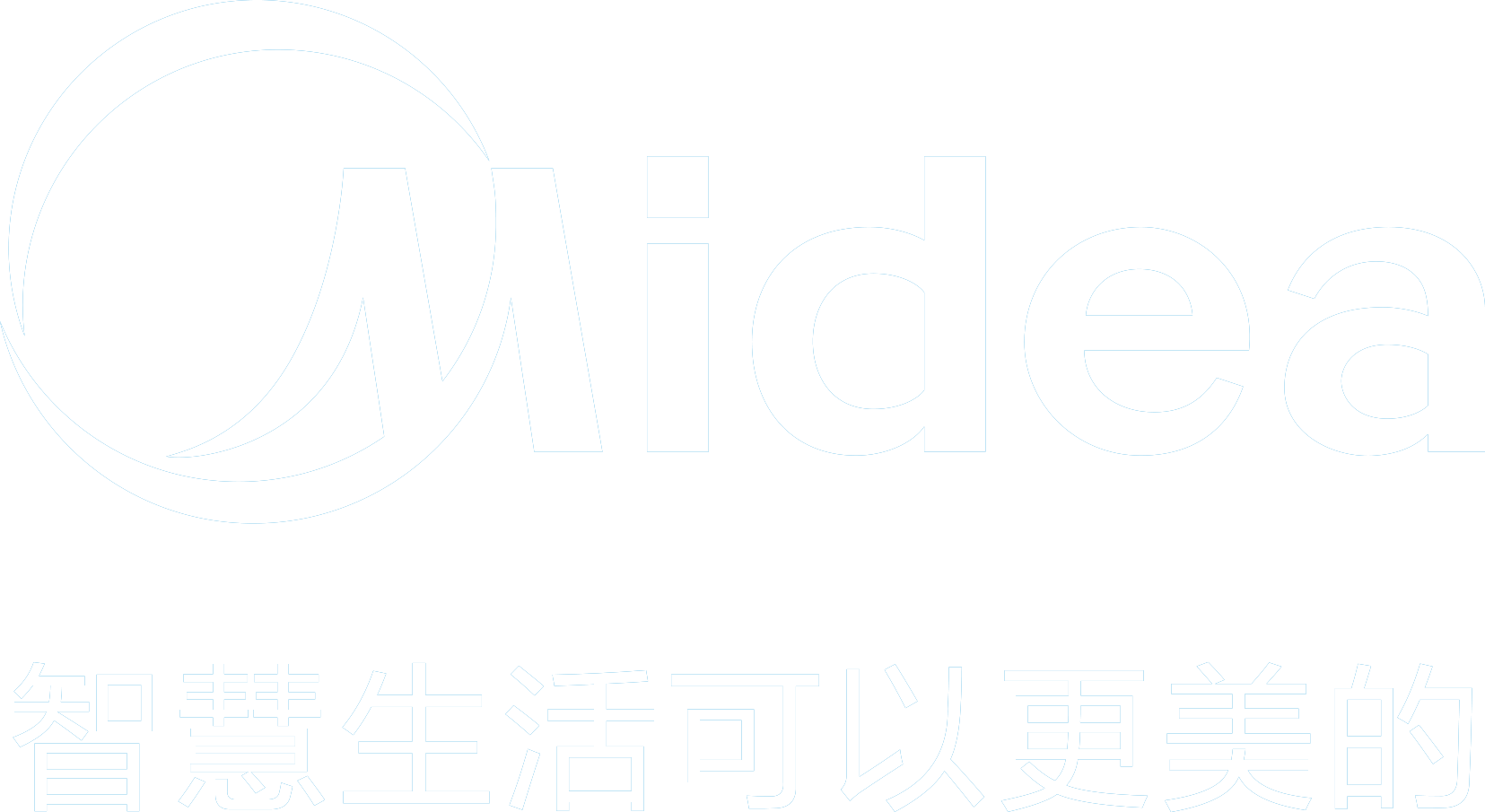 New generation LDS navigation
With 5th generation of LDS navigation system, the S9e can map the whole house and recognize the obstacles within one cleaning

Supports Linear Laser
Catch the 3D outline of obstacles
High precision of obstacle avoidance
Strong resistance to the visual light
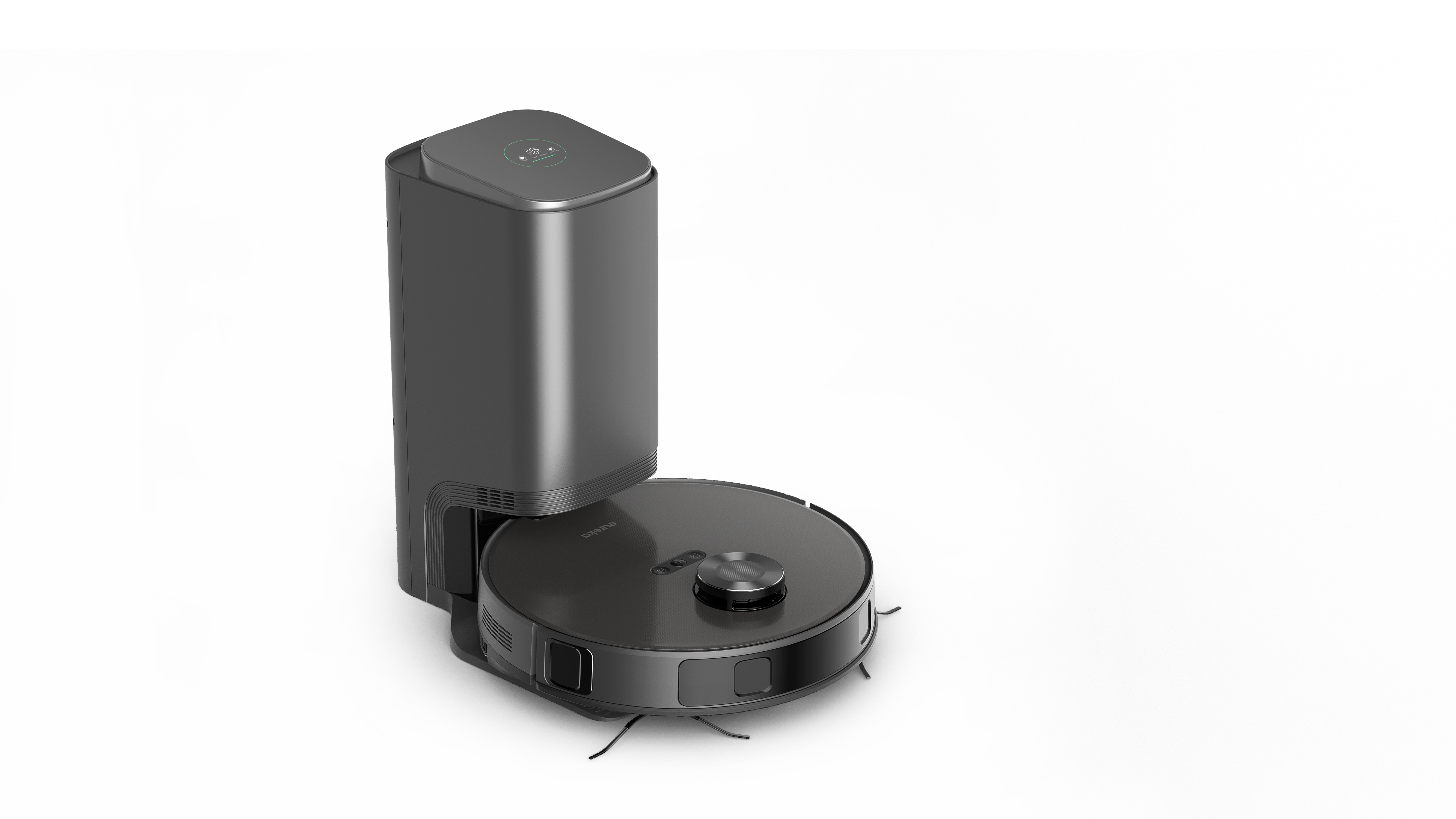 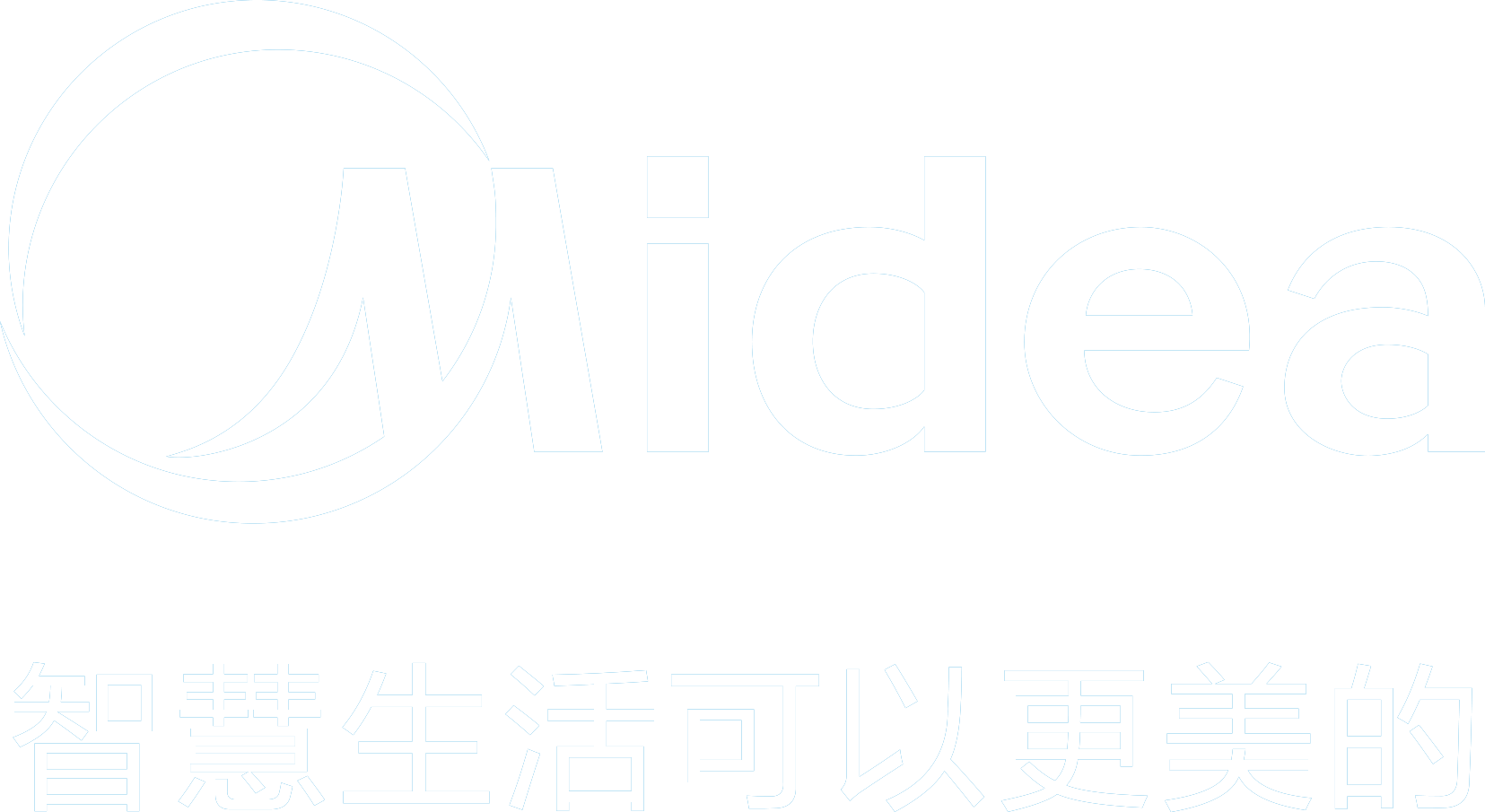 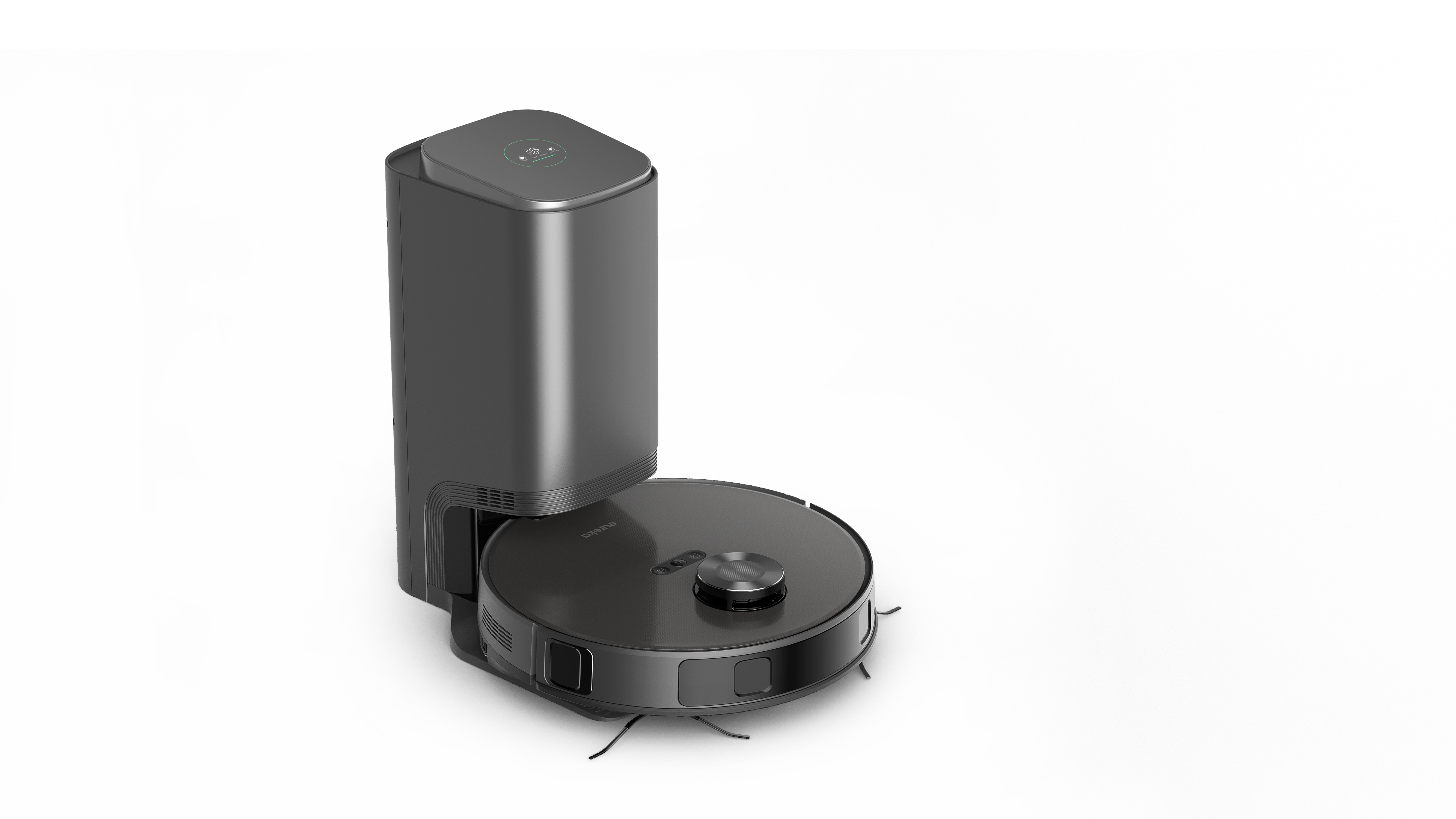 03
Secondary selling points
NER900
Care for details
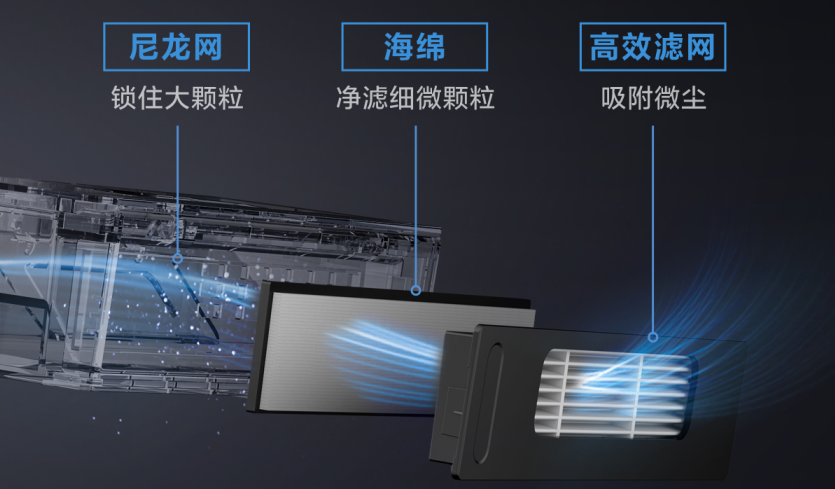 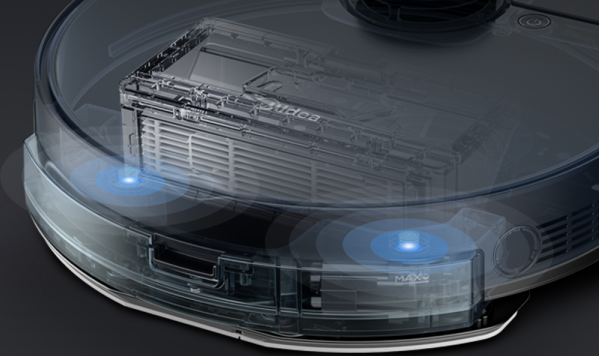 Triple Filtration
Filter fine dust and allergens to reduce the risk of allergy
Dust Bin Detection
Sensors will detect whether the dust bin has been installed or not to prevent blowing out dust
Care for details
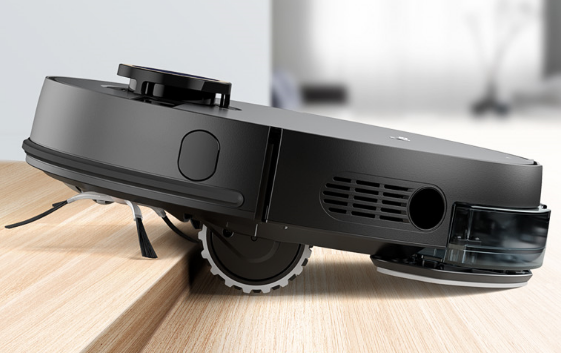 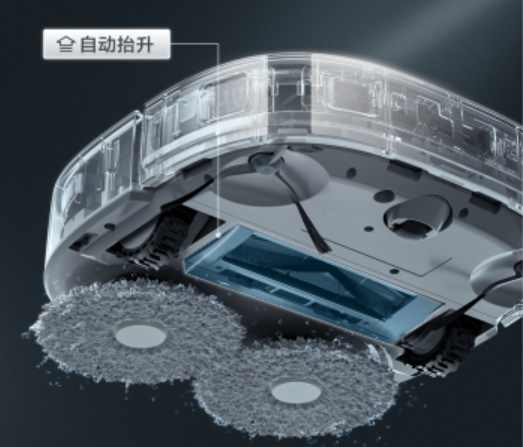 02
Anti-skid tires, easy to cross obstacles no higher than 2cm
Slim design of 9.75cm，easy to clean every corner
01
With 38 groups of sensors, detect the environment omnidirectionally
Care for details
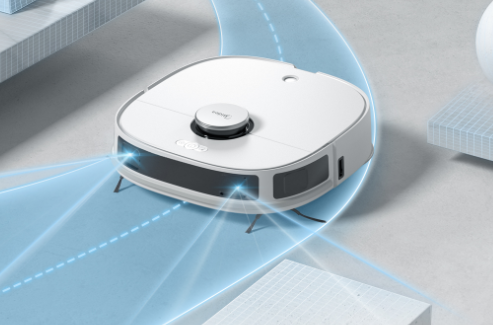 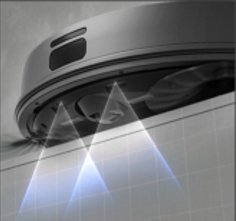 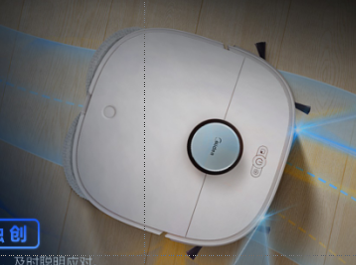 04
05
06
Smart Edge Cleaning
The side brush is able to touch the corner line
No collision with the wall
Anti-fall Design
With the anti-fall sensors
Cliff is not a worry for the robot
LDS+linear laser
Scan the environment omnidirectionally
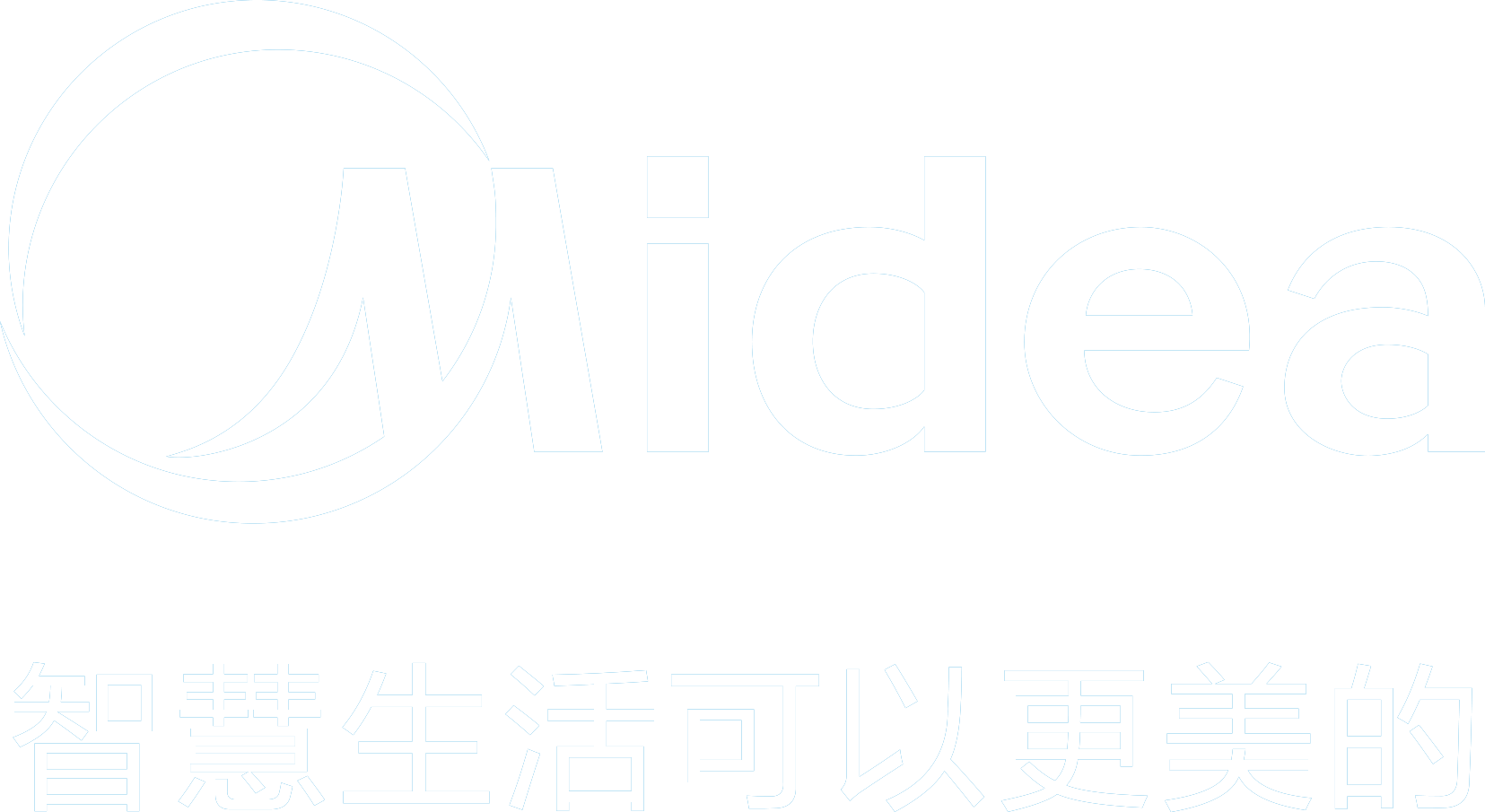 Thanks